İnsan hüquqlarının və əsas azadlıqlarının müdafiəsi haqqında Konvensıyanın 9-cu maddəsi
Sadiq Bağırov 
və 
Tural Hacıbəyli

2014
2
Konvensiyanın 9-cu maddəsi:
1. Hər kəsin fikir, vicdan və din azadlığı hüququ vardır; bu hüquqa öz dinini və ya əqidəsini dəyişmək azadlığı, öz dininə və ya əqidəsinə həm təkbaşına, həm də başqaları ilə birlikdə etiqad etmək və açıq, yaxud şəxsi qaydada ibadəti, təlimləri, dini və mərasim ayinlərinin yerinə yetirmək azadlığı daxildir.

2. Öz dininə və baxışlarına etiqad etmək azadlığı yalnız ictimai asayiş maraqları naminə, ictimai qaydanı, sağlamlığı, yaxud mənəviyyatı qorumaq üçün və ya digər şəxslərin hüquq və azadlıqlarını müdafiə etmək üçün qanunla nəzərdə tutulmuş və demokratik cəmiyyətdə zəruri olan məhdudiyyətlərə məruz qala bilər.
3
Fikir, vicdan və din azadlığının təsbit olunduğu digər beynəlxalq sənədlər:
İnsan hüquqları üzrə universal bəyannamə, Maddə 18;
Mülki və siyasi hüquqlar haqqında beynəlxalq pakt, Maddə 18
İnsan hüquqları haqqında Amerika konvensiyası, Maddə 12
İnsan hüquqları haqda Afrika xartiyası, Maddə 8
4
Konvensiyanın 9-cu maddəsinin digər maddələrlə qarşılıqlı əlaqəsi
Din və vicdan azadlığı sadəcə inanc olaraq deyil, həm də
toplanaraq və ifadə olunaraq, eləcə də müdafiə olunaraq,
özəl həyata hörmət edilərək təmin olunmanı nəzərdə tutur
Maddə 6
Maddə 8
Maddə 10
Maddə 11
Maddə 12
5
Konvensiyanın 9-cu maddəsində nəzərdə tutulan azadlıqlara müdaxilə zamanı pozuntunun baş verib-verməməsini müəyyən etmək üçün aşağıdakıların hər biri ayrıca araşdırılmalıdır:
Qiymətləndirmə sərbəstliyinin hüdudlarının müəyyən edilməsi
Müdaxilənin baş verib-verməməsi
Müdaxilənin qanunda nəzərdə tutulması
Müdaxilənin qanuni məqsəd güdməsi
Müdaxilənin demokratik cəmiyyətdə zəruri olması və mütənasibliyə riayət olunması
6
Qiymətləndirmə sərbəstliyi və onun hüdudları:
Qiymətləndirmə sərbəstliyi səlahiyyətli dövlət orqanının Konvensiyada nəzərdə tutulan hüquq və azadlıqlara müdaxilə edib-etməməsi ilə bağlı seçim imkanıdır.
7
Müdaxilə:
Səlahiyyətli dövlət orqanının şəxsin hüquq və azadlıqlarını reallaşdırmaq imkanını məhdudlaşdırması, təxirə salması və ya qadağan etməsidir.
8
Müdaxilənin qanunda nəzərdə tutulması:
Şəxsin hüququna müdaxilə qanunda nəzərdə tutulmalıdır. Qanun isə əl çatan, anlaşılan və dəqiq olmalıdır.
9
Qanuni məqsəd:
Müdaxilən 4 qanuni məqsədi var:
1. Milli təhlükəsizlik və ictimai asayiş maraqları
2. İğtişaşın və cinayətin qarşısının alınması (Leyla Şahin Türkiyəyə qarşı 10/11/2005)
3. Sağlamlığın və mənəviyyatın mühafizəsi (Eveyda Böyük Britaniyaya qarşı 15/01/2013)
4. Başqa şəxslərin hüquq və azadlıqlarının müdafiəsi (Françesko Sessa İtaliyaya qarşı 03/04/12)
10
Diqqətinizə görə minnətdarıq!!!
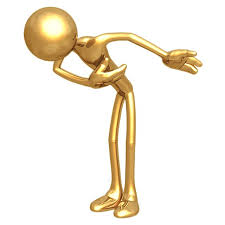